Certificate
Bachelor’s Degree,
Social Work
Master’s Degree,
Mental Health 
Counseling
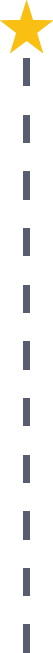 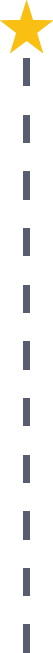 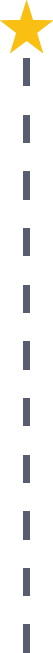 Start Pre-Human Services
As early as grade 7 
(based on readiness)
Social Services Assistant
Median Salary: $27,450
Job Growth (10 yr): 15.7%
Annual Openings: 456
Average Tuition (1 yr): $0 –$3,900/yr
Mental Health Social Worker
Median Salary: $35,630
Job Growth (10 yr): 23.2%
Annual Openings: 326
Average Tuition (4 yrs): $9,600/yr
Mental Health Counselor
Median Salary: $42,690
Job Growth (10 yr): 28.7%
Annual Openings: 199
Average Tuition (2 yrs): $11,300/yr
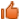 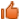 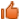 Workplace Visits
Job Shadow
Internship
Work
Supervised Experience
---
Work
Supervised Experience
Internship
---
Work
Internship
---
Work
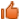 Data reflects 2014 Ohio labor statistics and public institutions of higher education for 2013-2014. For specific tuition costs, visit ohiohighered.org.
Ohio In-demand Occupations
Visit education.ohio.gov/CareerConnections for reference information. 
Course titles and sequences will vary between schools.
4/2015